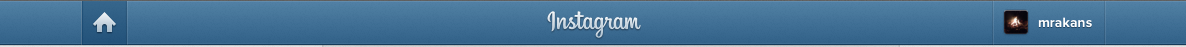 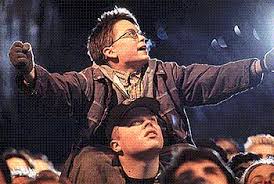 Max Kane
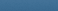 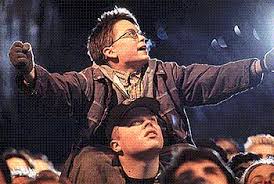 Max Kane
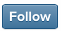 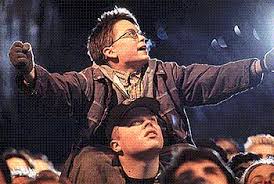 4 minutes ago
Happy 4th of July! Too bad the real show didn’t start until after the grand finale…
gwenavery
kevinavery
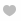 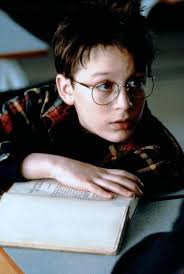 kevinavery
Copper! Potassium nitrate! Sulphur! Aluminum!  .
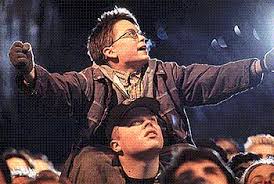 maxkane
ur a dork
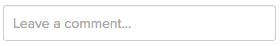 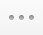 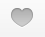 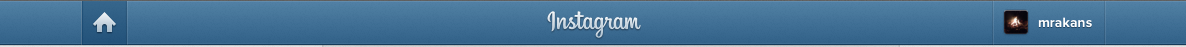 namehere
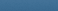 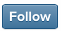 namehere
4 minutes ago
message goes here. This should be two-three and possibly include a # that is relevant.
namehere
namehere
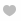 namehere
message goes here. This should be a sentence or two and possibly include a # that is relevant.
namehere
message goes here. This should be a sentence or two and possibly include a # that is relevant.
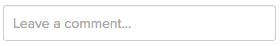 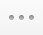 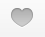 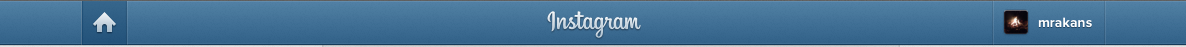 namehere
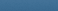 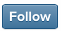 namehere
4 minutes ago
message goes here. This should be two-three and possibly include a # that is relevant.
namehere
namehere
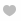 namehere
message goes here. This should be a sentence or two and possibly include a # that is relevant.
namehere
message goes here. This should be a sentence or two and possibly include a # that is relevant.
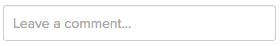 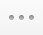 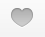 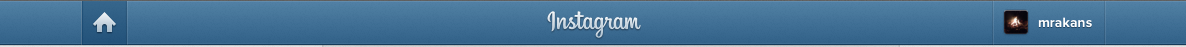 namehere
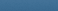 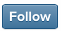 namehere
4 minutes ago
message goes here. This should be two-three and possibly include a # that is relevant.
namehere
namehere
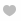 namehere
message goes here. This should be a sentence or two and possibly include a # that is relevant.
namehere
message goes here. This should be a sentence or two and possibly include a # that is relevant.
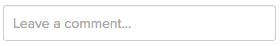 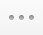 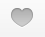 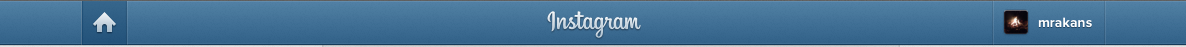 namehere
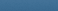 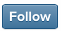 namehere
4 minutes ago
message goes here. This should be two-three and possibly include a # that is relevant.
namehere
namehere
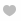 namehere
message goes here. This should be a sentence or two and possibly include a # that is relevant.
namehere
message goes here. This should be a sentence or two and possibly include a # that is relevant.
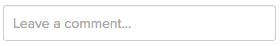 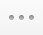 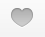 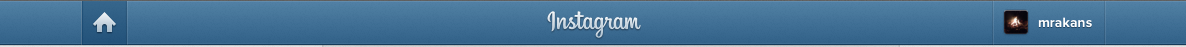 namehere
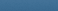 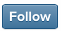 namehere
4 minutes ago
message goes here. This should be two-three and possibly include a # that is relevant.
namehere
namehere
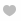 namehere
message goes here. This should be a sentence or two and possibly include a # that is relevant.
namehere
message goes here. This should be a sentence or two and possibly include a # that is relevant.
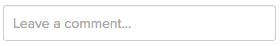 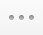 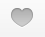 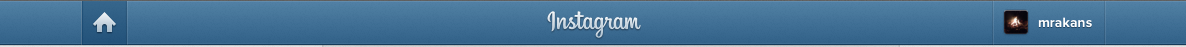 namehere
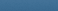 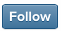 namehere
4 minutes ago
message goes here. This should be two-three and possibly include a # that is relevant.
namehere
namehere
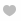 namehere
message goes here. This should be a sentence or two and possibly include a # that is relevant.
namehere
message goes here. This should be a sentence or two and possibly include a # that is relevant.
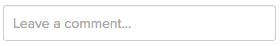 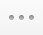 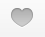 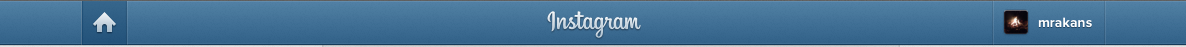 namehere
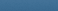 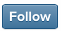 namehere
4 minutes ago
message goes here. This should be two-three and possibly include a # that is relevant.
namehere
namehere
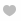 namehere
message goes here. This should be a sentence or two and possibly include a # that is relevant.
namehere
message goes here. This should be a sentence or two and possibly include a # that is relevant.
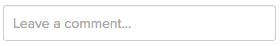 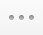 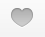 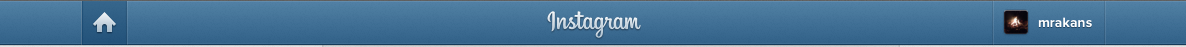 namehere
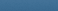 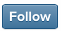 namehere
4 minutes ago
message goes here. This should be two-three and possibly include a # that is relevant.
namehere
namehere
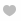 namehere
message goes here. This should be a sentence or two and possibly include a # that is relevant.
namehere
message goes here. This should be a sentence or two and possibly include a # that is relevant.
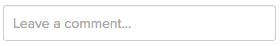 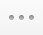 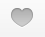 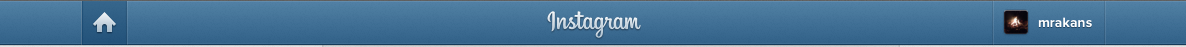 namehere
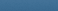 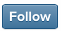 namehere
4 minutes ago
message goes here. This should be two-three and possibly include a # that is relevant.
namehere
namehere
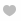 namehere
message goes here. This should be a sentence or two and possibly include a # that is relevant.
namehere
message goes here. This should be a sentence or two and possibly include a # that is relevant.
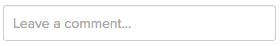 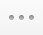 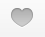